Tactile Reading 2021
Oslo, 29 April
Newly developed method in the Netherlands to choose the appropriate form of literacy

“A proposal for a decision process”

Ans Withagen, Royal Dutch Visio
Choice of Literacy
Source of inspiration
Alan J. Koenig 

						&

					Cay Holbrook



					Texas School, 1995
Proposal for a process
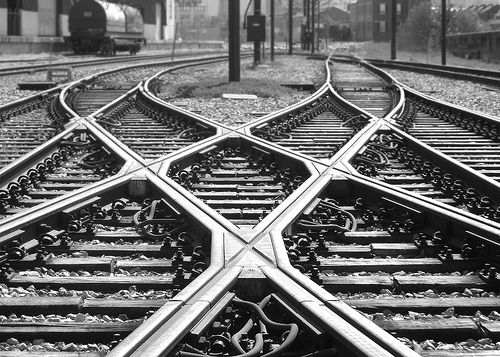 Child characteristics
Age	
Eye disease 				Sensory functioning
Visual Acuity 			(Checklist)

		 Cognitive possibilities 
			Memory

Vitality 				Social skills & status
					Emotional well-being	
					Self reliance
Reading level			Work attitude
Reading pace
External factors
Family situation

Cultural background

Family, friends & relations

Educational situation
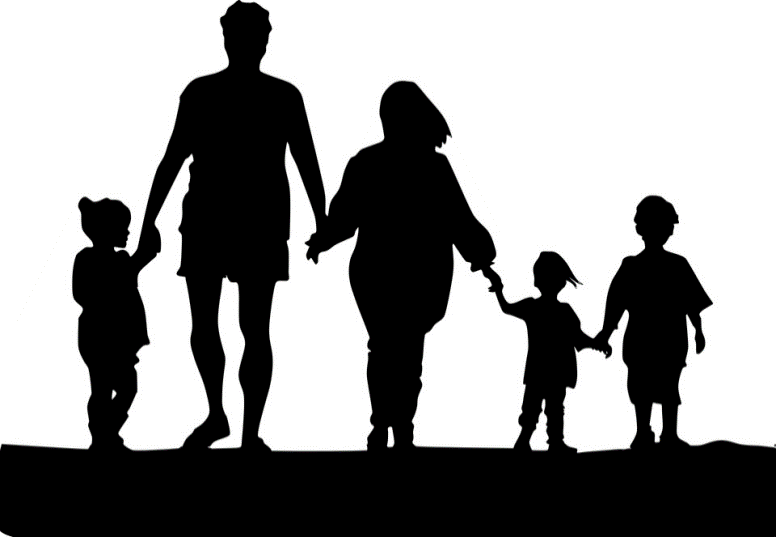 Method to determine suitable writing system
Fill in the Checklists:
Use of senses
Child Characteristics
External factors



Next step: based on the various considerations you fill in the decision tree and decide if it’s a idea to switch to braille or not
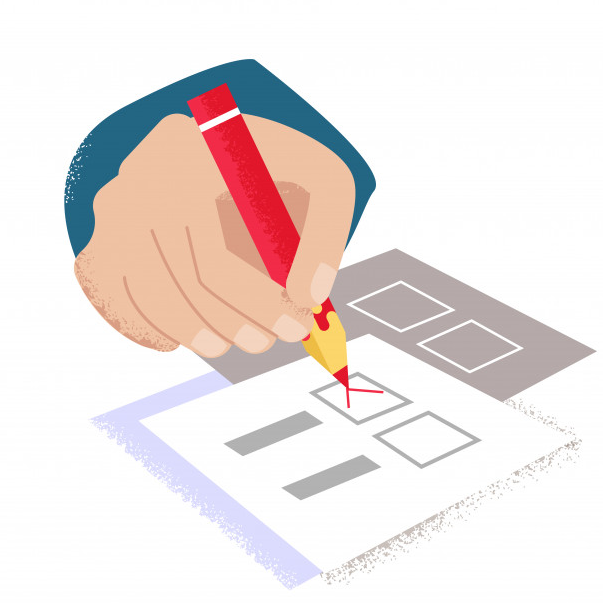 (start tactile
training and continue to question 4
Decision Tree
1.Visual acuity is lower than or equal to 0.05 or there is a severe case of CVI?
		No 		Yes
				

2. Are there any reading problems? 
		No 		Yes


3. Are the tactual skills at a good level to make a switch?
		No		Yes
4. Is the environment motivated to start with braille?
		No		Yes


5. Is the pupil him/herself motivated to start with braille?
		No		Yes


			Set up a rehabilitation plan
			In consultation with pupil 
			Involve the checklist about the senses
If No: also start a plan ;-)
Thank you for your attention!
Questions?

		


More information:​
answithagen@visio.org
www.visio.org/tactile-reading-2021​
​